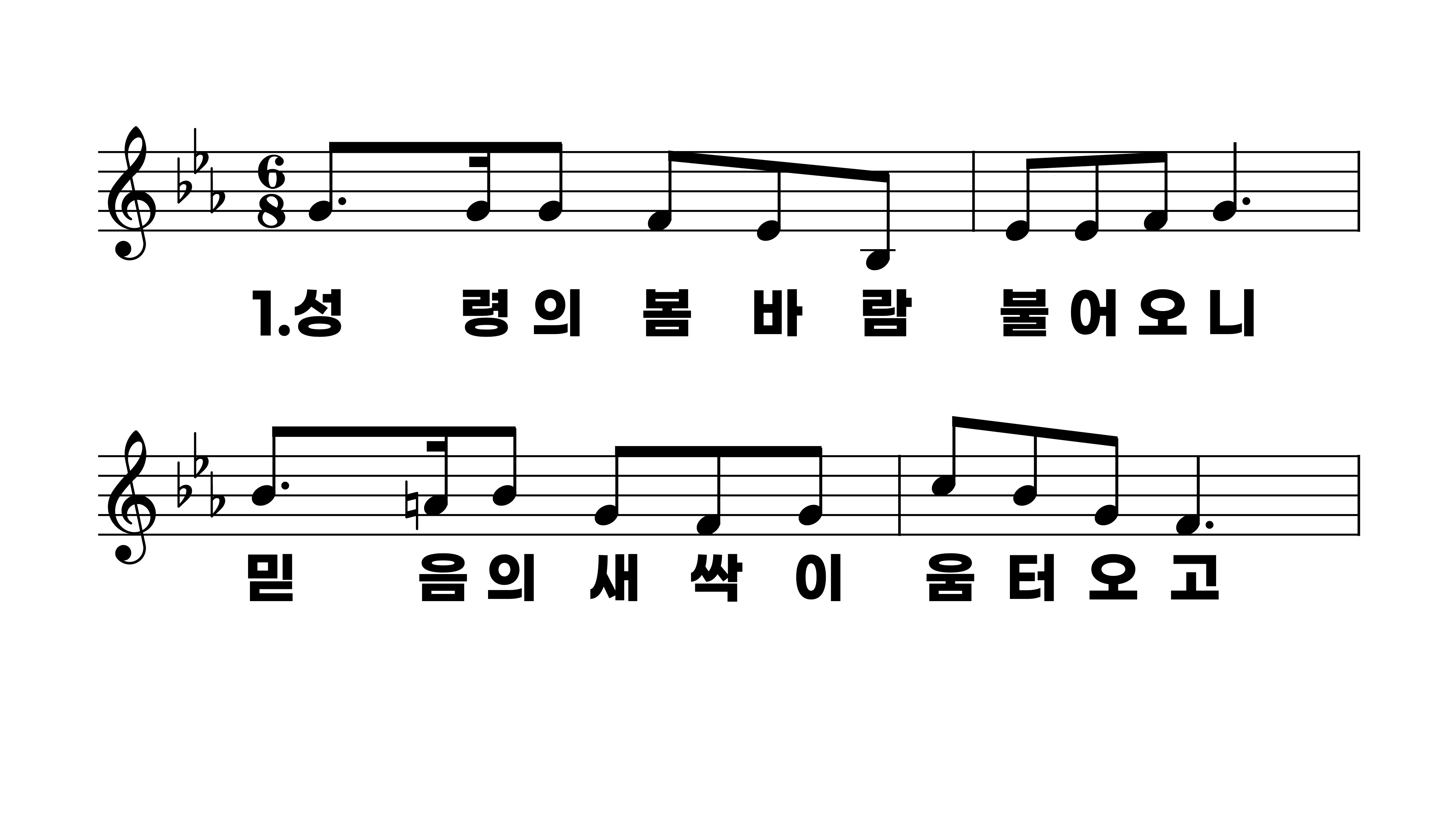 193장 성령의 봄바람 불어오니
1.성령의봄바
2.성령의생수
3.성령의은사
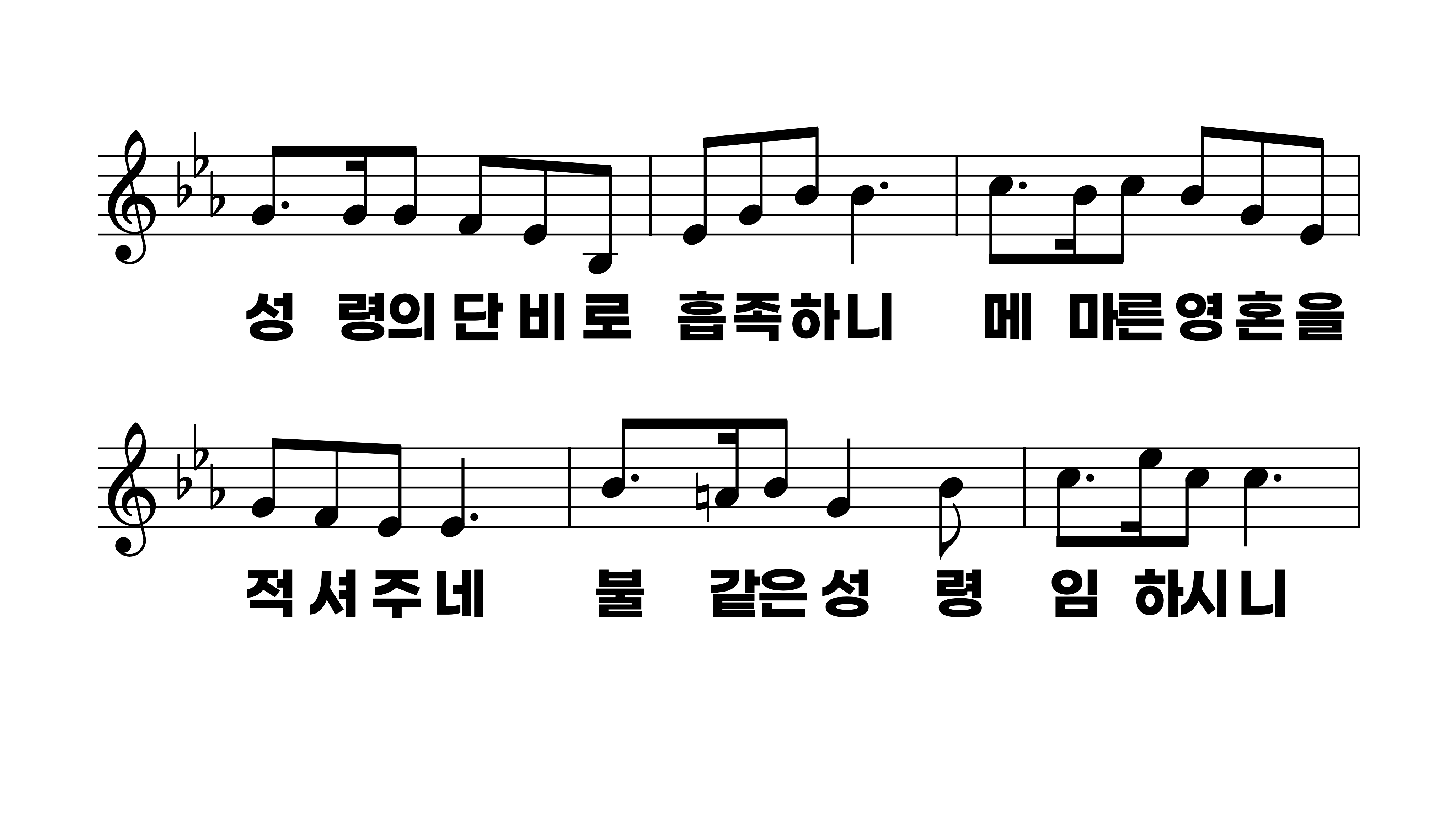 193장 성령의 봄바람 불어오니
1.성령의봄바
2.성령의생수
3.성령의은사
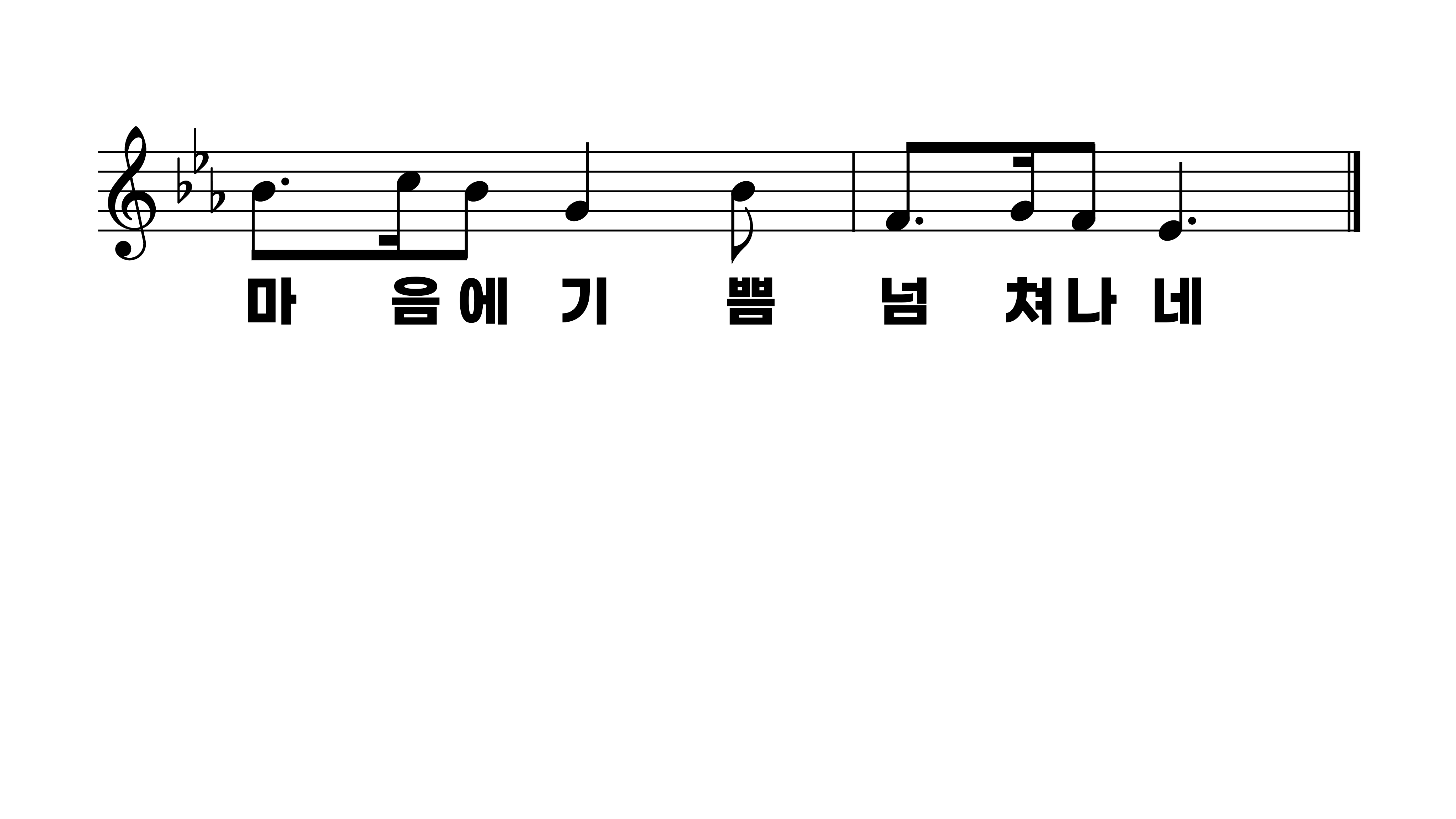 193장 성령의 봄바람 불어오니
1.성령의봄바
2.성령의생수
3.성령의은사
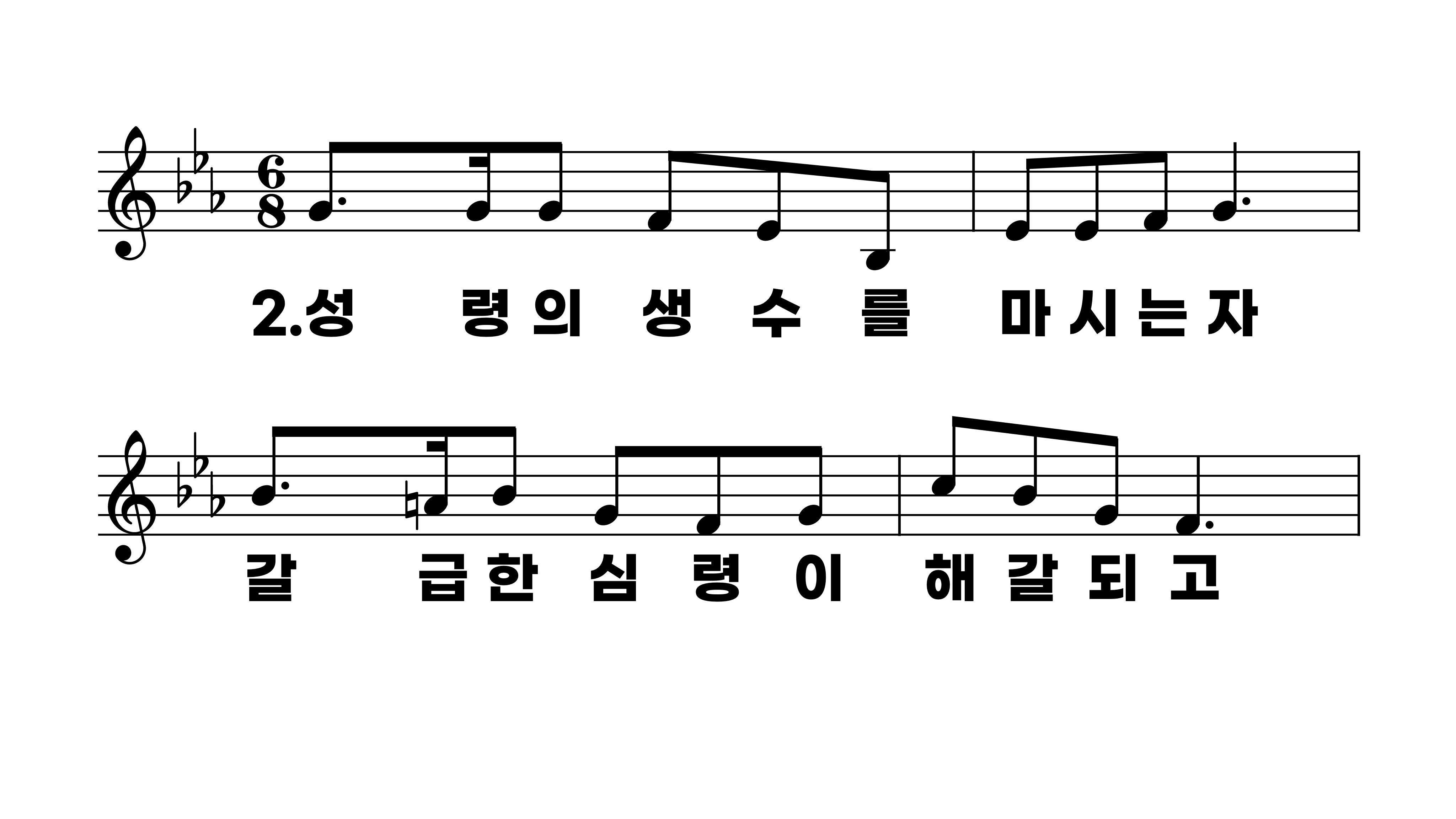 193장 성령의 봄바람 불어오니
1.성령의봄바
2.성령의생수
3.성령의은사
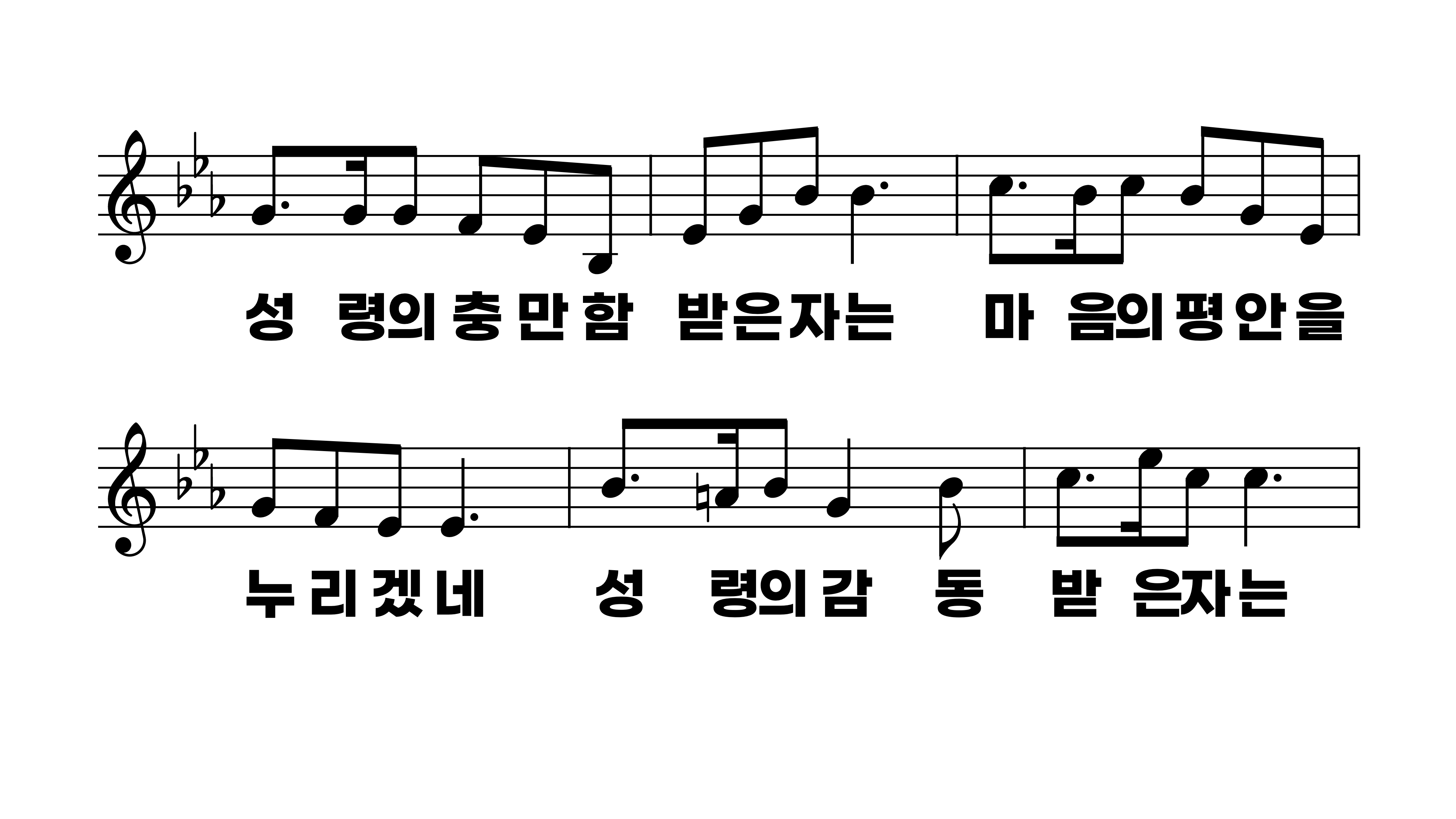 193장 성령의 봄바람 불어오니
1.성령의봄바
2.성령의생수
3.성령의은사
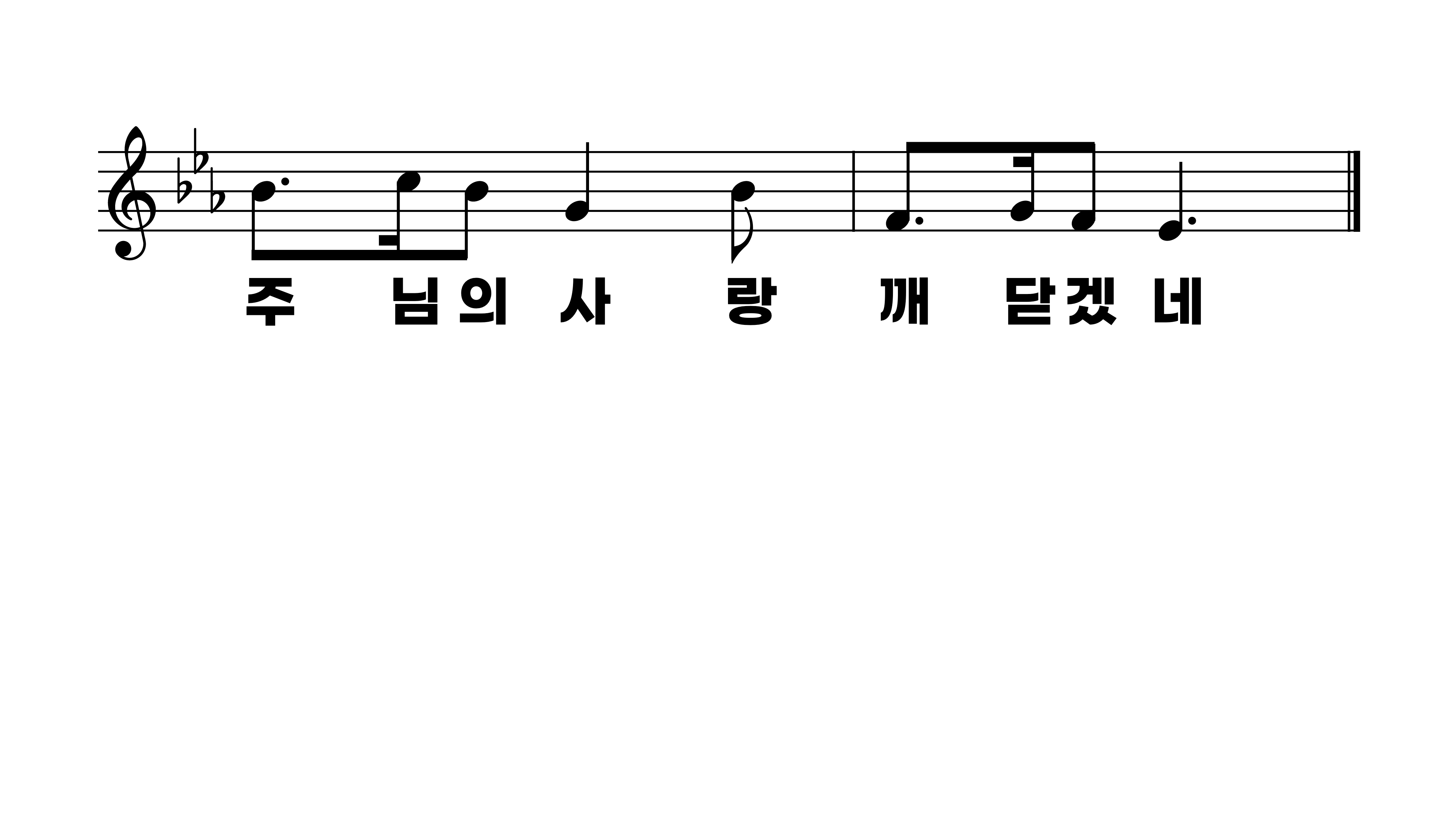 193장 성령의 봄바람 불어오니
1.성령의봄바
2.성령의생수
3.성령의은사
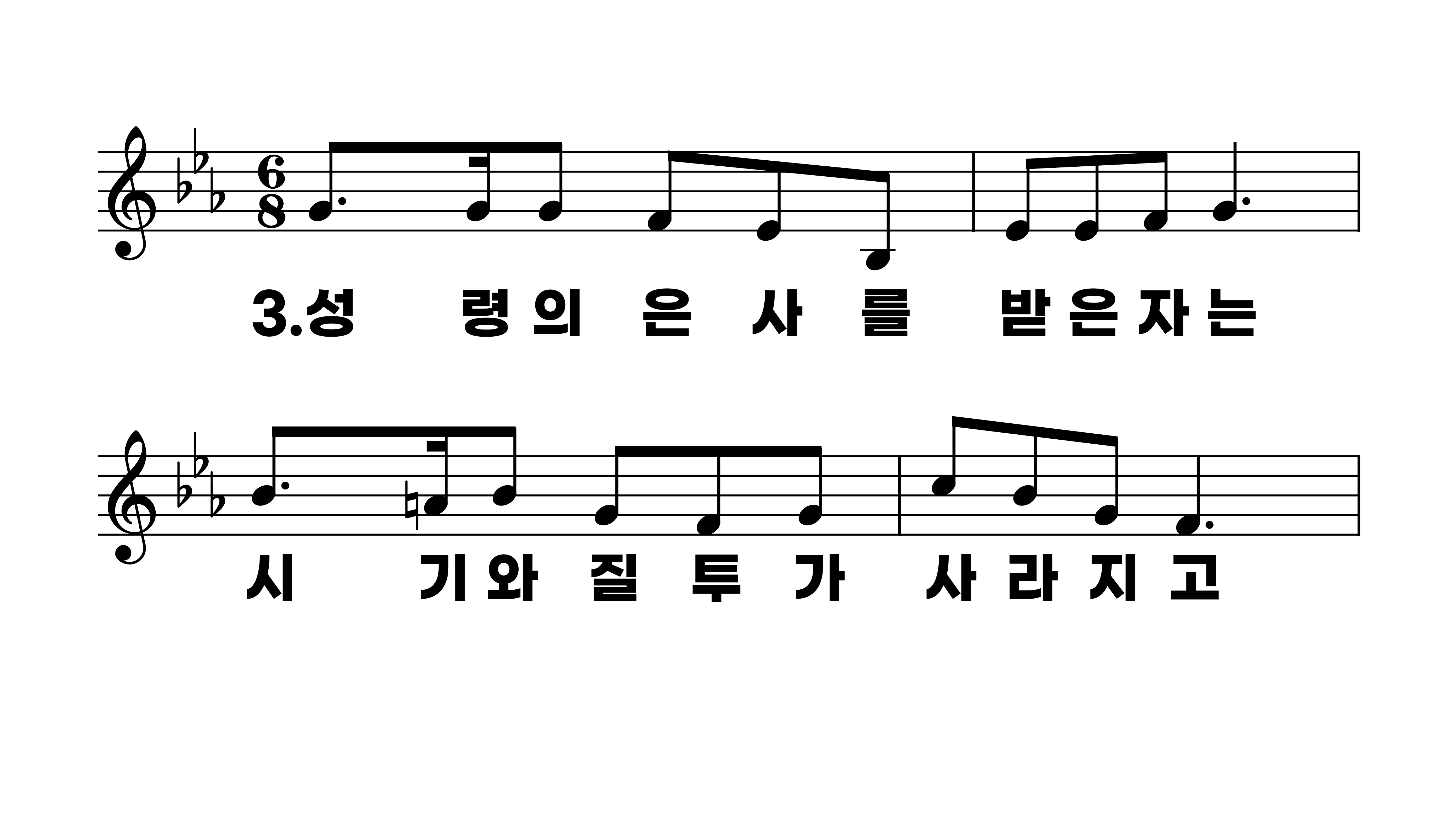 193장 성령의 봄바람 불어오니
1.성령의봄바
2.성령의생수
3.성령의은사
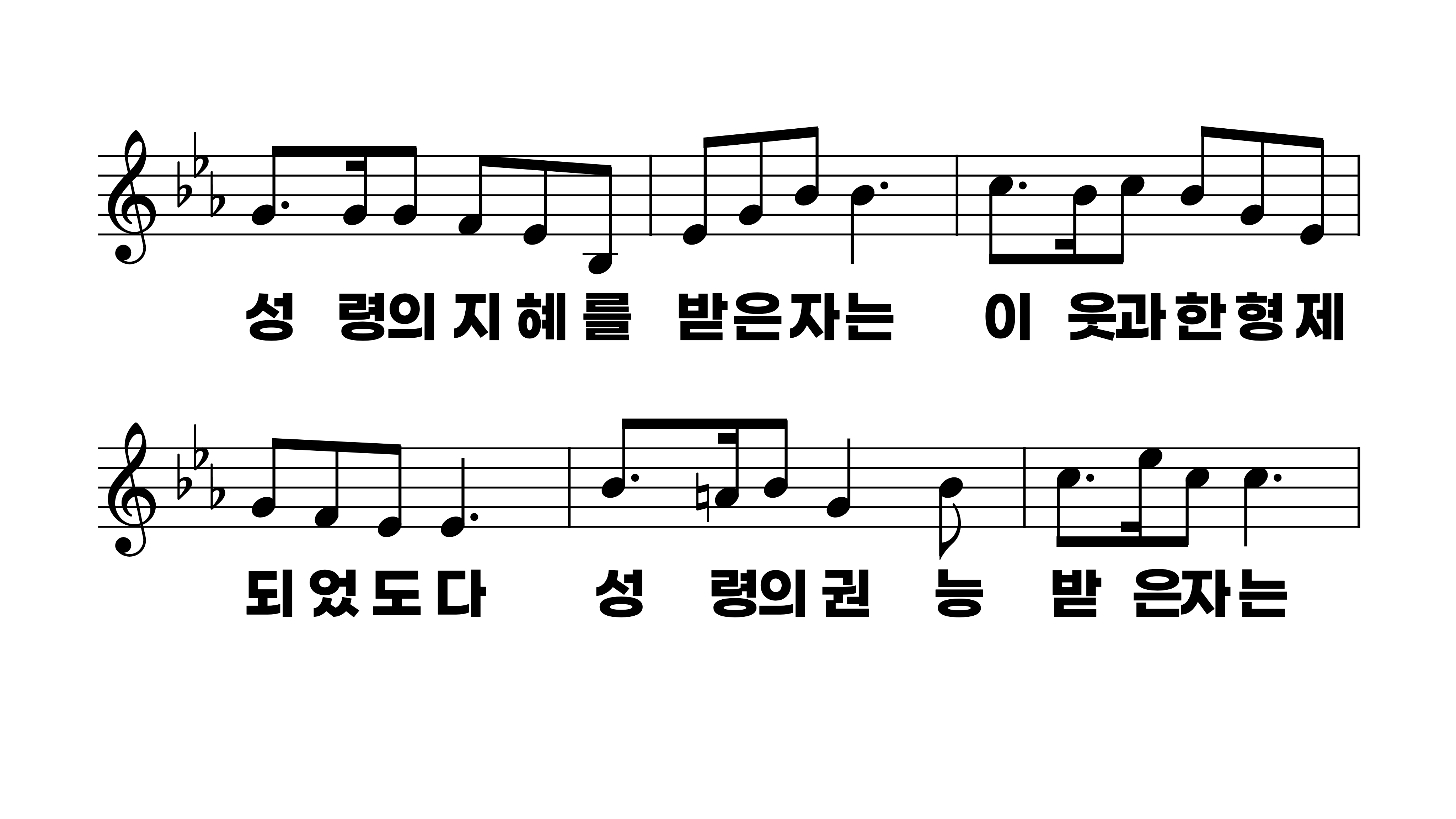 193장 성령의 봄바람 불어오니
1.성령의봄바
2.성령의생수
3.성령의은사
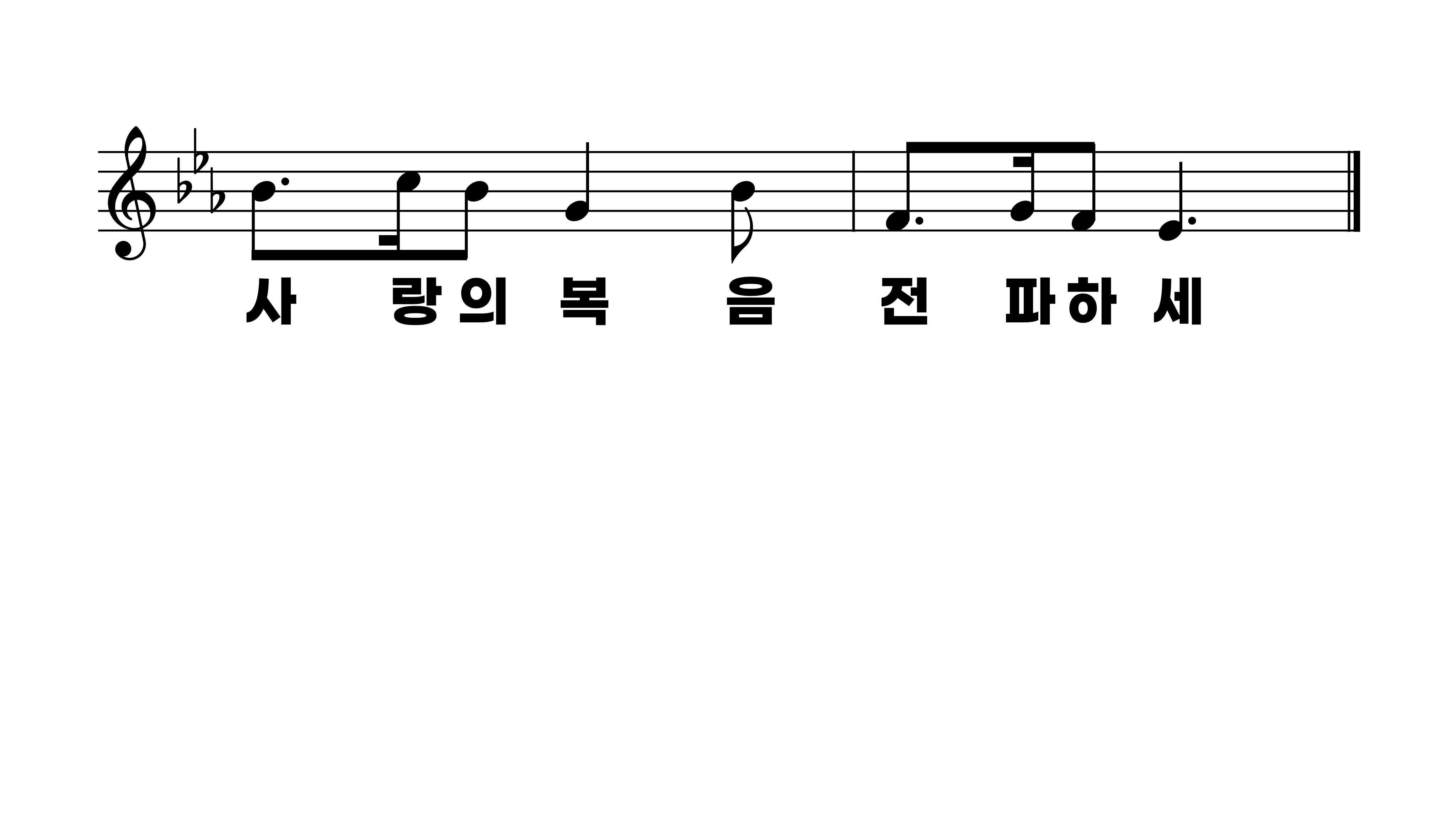 193장 성령의 봄바람 불어오니
1.성령의봄바
2.성령의생수
3.성령의은사